Nom de l’équipe / du laboratoire
Nom du porteur de projet
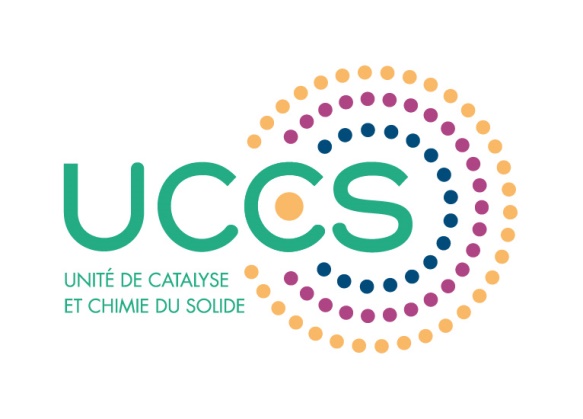 Contact : prenom.nom@blabla.fr
Un titre de projet pas trop compliqué si possible
Mot clé 1, Mot clé 2, Mot clé 3
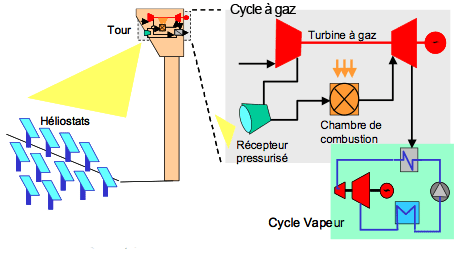 Résumé
Etat de l’art / potentiel innovant
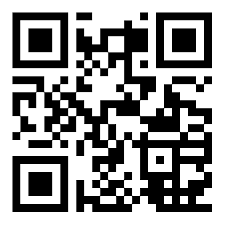 Pour aller plus loin
Des compétences
Biologie des systèmes
Catalyse hybride
Des technologies
Microscopie TEM
Séquençage HD
Pour ce projet
Compétences
microbiologie
Equipements
Microscope TEM
Autres
Compétences
microbiologie
Equipements
Microscope TEM